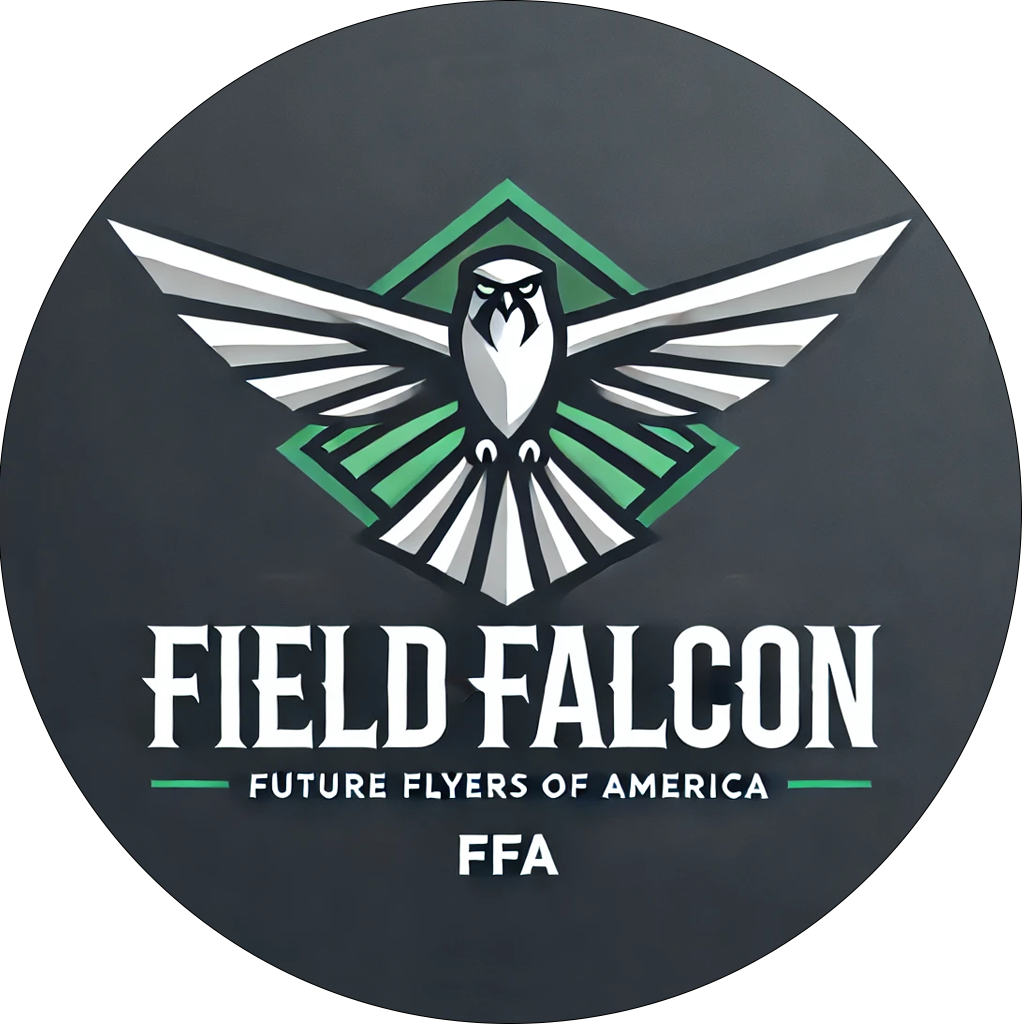 Field Falcon: A Multirotor Drone for Assessing Farm Conditions After Severe Weather

Future Flyers of America (FFA)
North Carolina State University
Aerospace Senior Design
1
Personnel
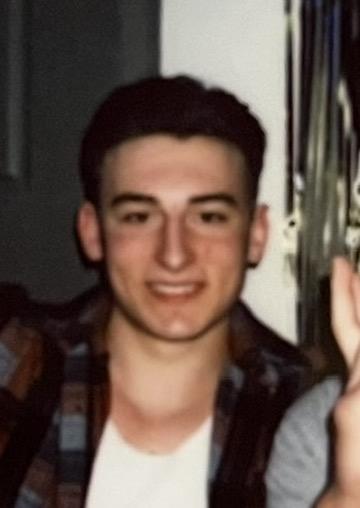 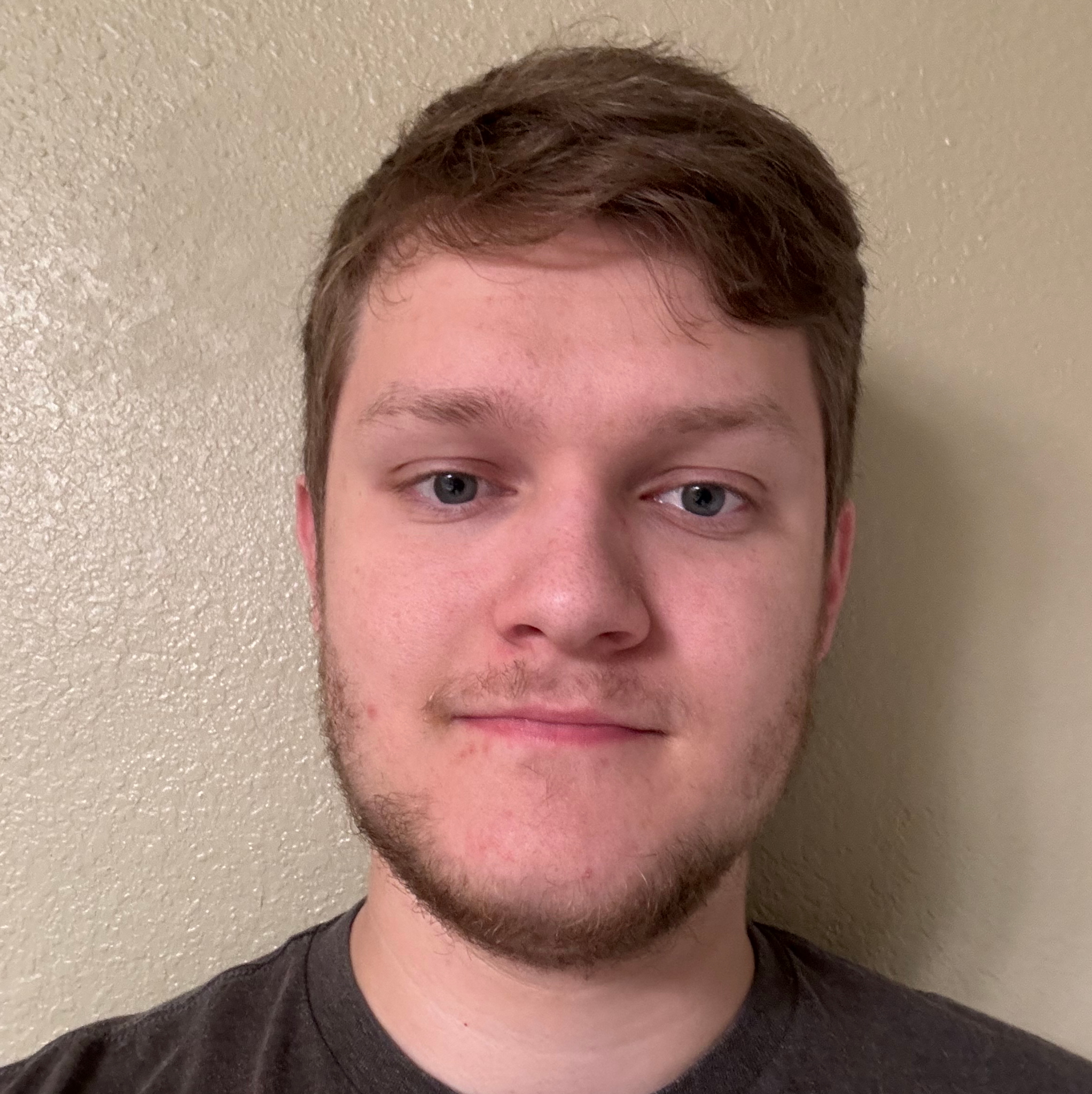 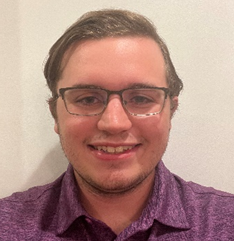 Tyler Kibble
Manufacturing Lead
Payload and Avionics
Andrew Strawn
Financial Lead
Structures
Karson Lange
Test/Safety Lead
Propulsion
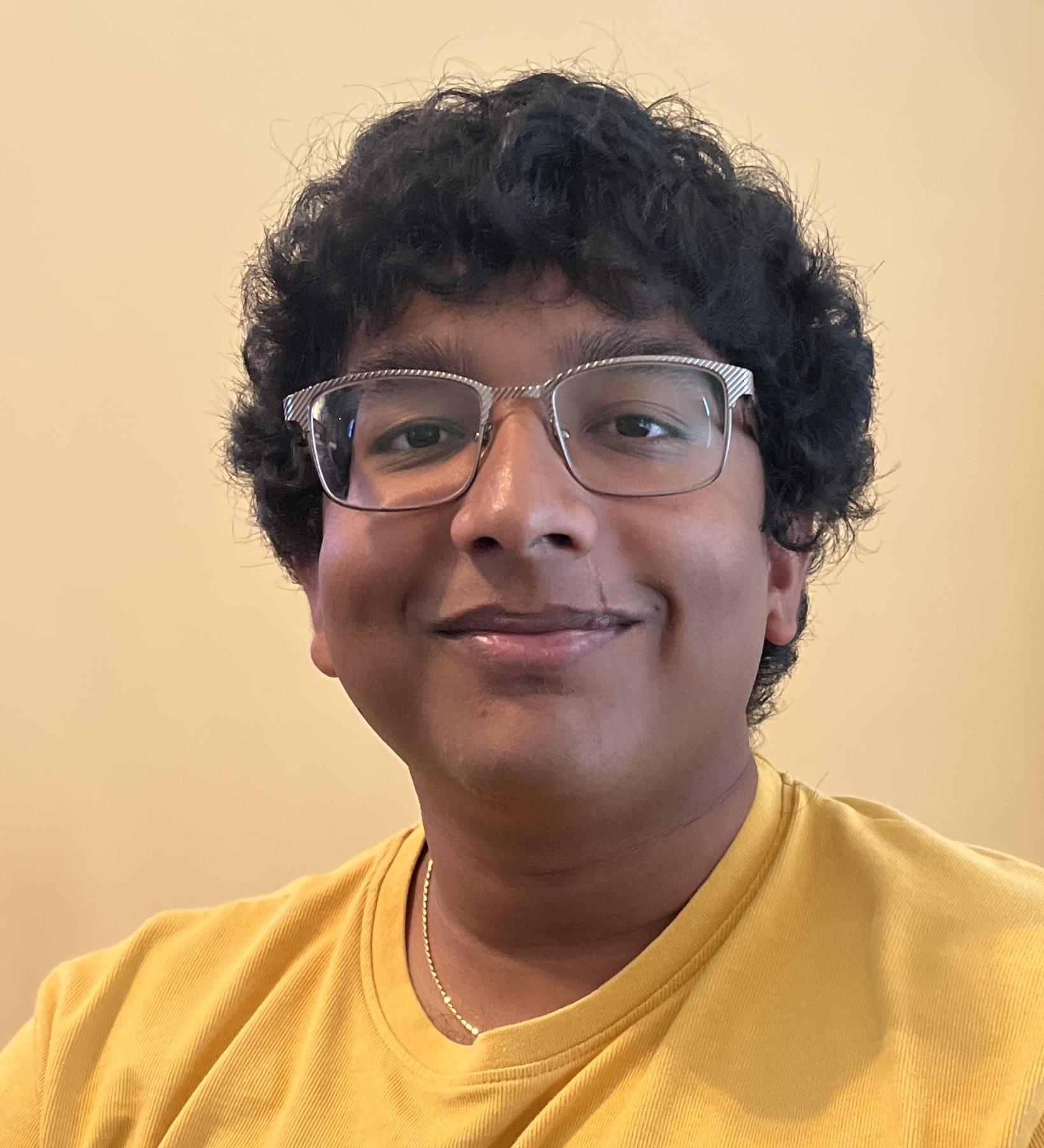 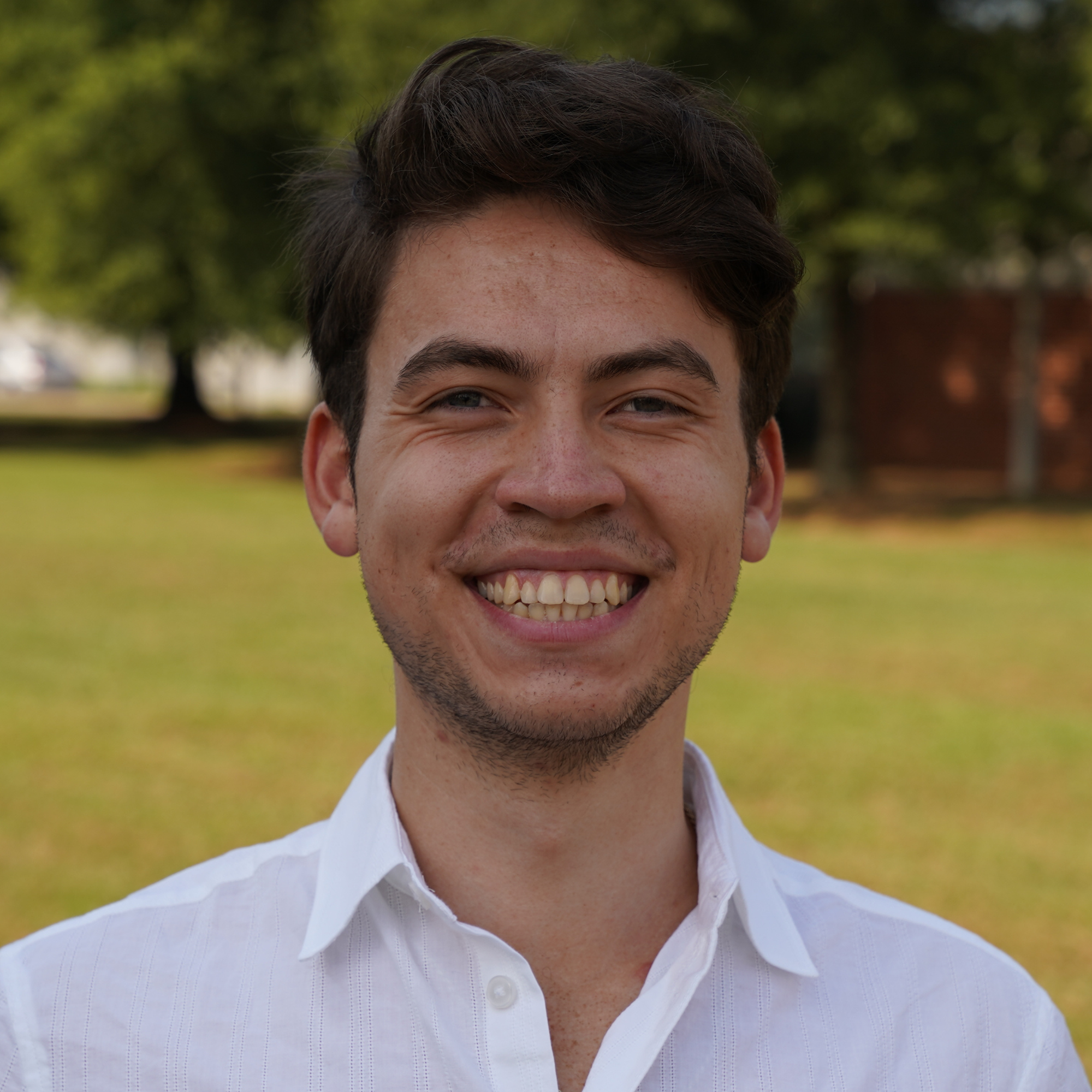 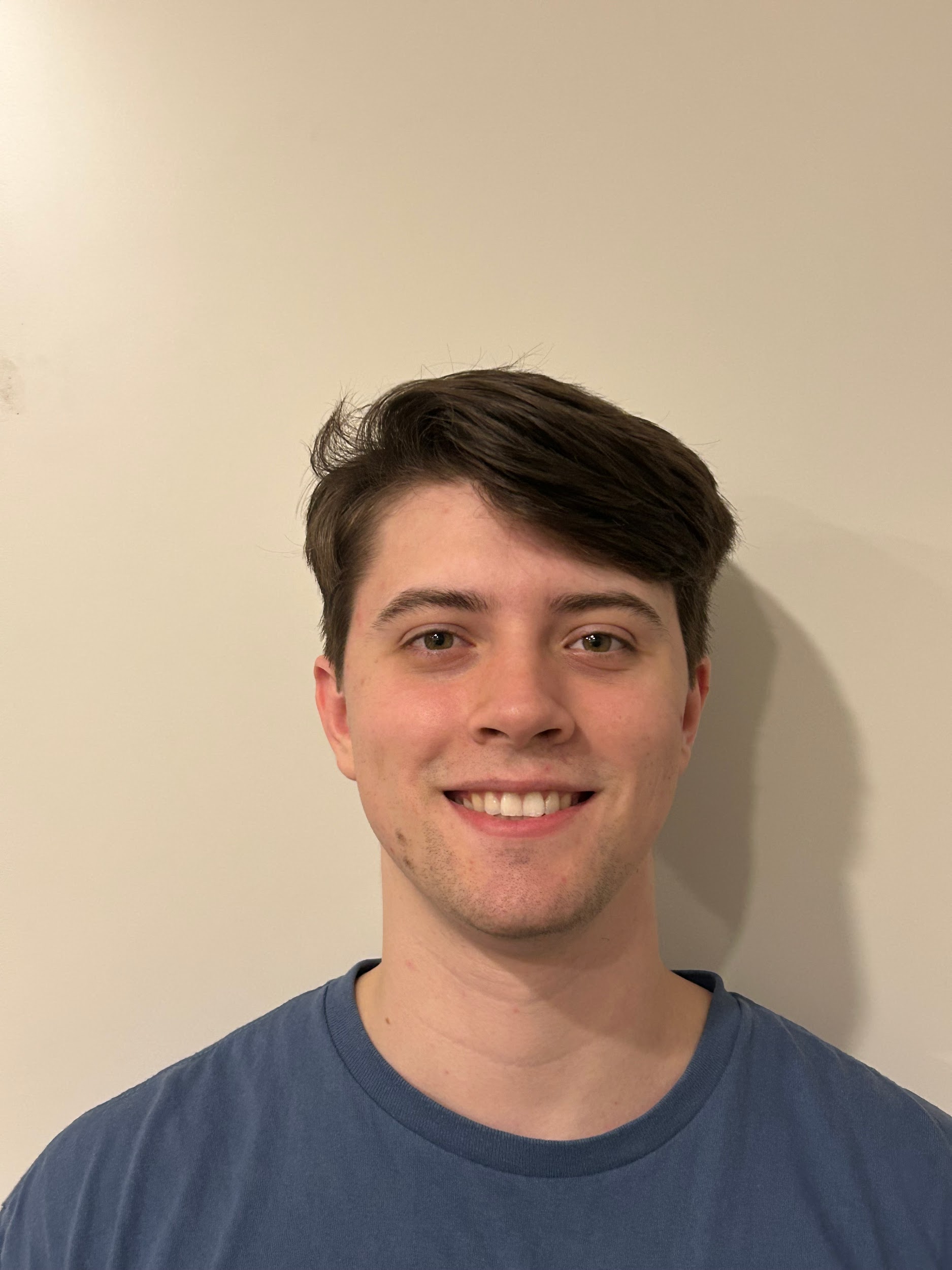 Thomas Gigon
Systems Engineer
Stability and Control
Abhi Temmanaboyina
Communications Lead
Aerodynamics
Benjamin Ashley
Project Manager
CAD/Simulation
2
Blue Skies Project Description
In the 2025 Blue Skies Competition, teams will conceptualize novel aviation systems that can be applied to agriculture by 2035 or sooner with the goal of improving production, efficiency, environmental impact, and extreme weather/climate resilience1.
[1]
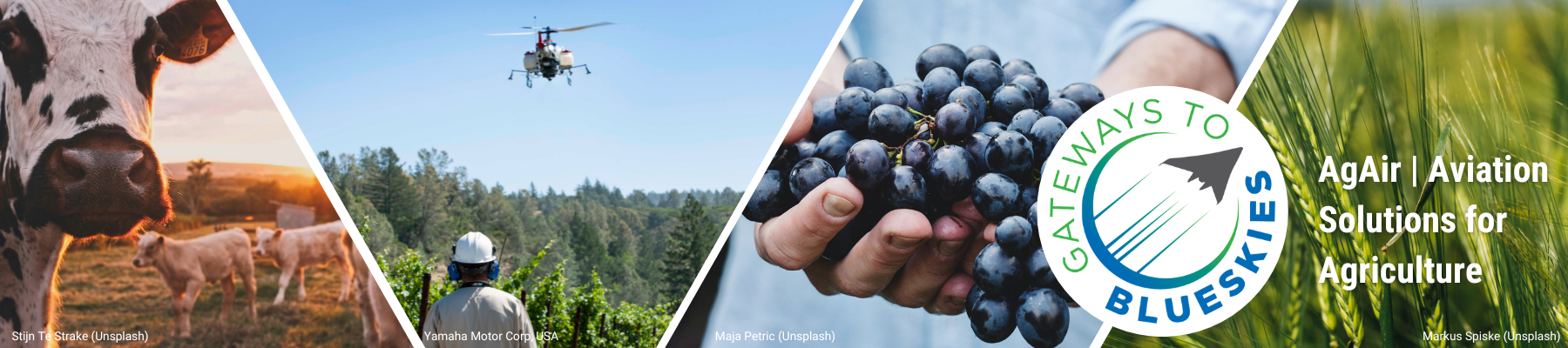 3
Motivation
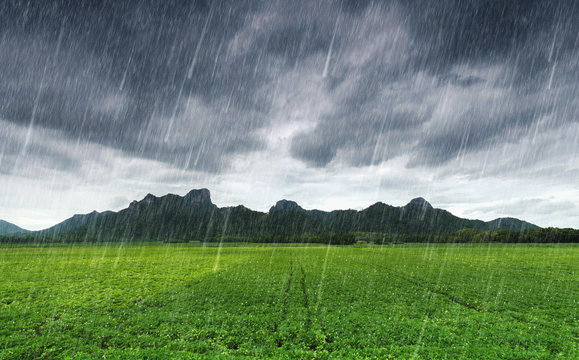 [2]
Mitigation of farm equipment risks and damages
Increase in field surveillance efficiency
Optimization of field management and crop health monitoring
Generation of comprehensive field and crop maps
4
Mission Statement
The Future Flyers of America will design a lightweight, battery powered hexacopter UAV that will be used to assist farmers with pinpointing hazardous field conditions after severe weather. This entails supporting a single payload while collecting overhead images of the field and completing post-flight data processing.
5
Project Design Constraints
The Field Falcon shall
Not be a quad-rotor design
Fit in the trunk a regular car sedan when disassembled
Dimensions: 5 ft by 3 ft by 2 ft
Have real time communication with the ground station
Shall be controlled by operating pilot
Be flown in line of sight 
Be built and manufactured by the team from scratch 
Shall not be a modified version of an existing multi-rotor vehicle
Be assembled and operated by a maximum of 2 people
Be battery operated and powered
Broadcast Remote ID
6
Budget
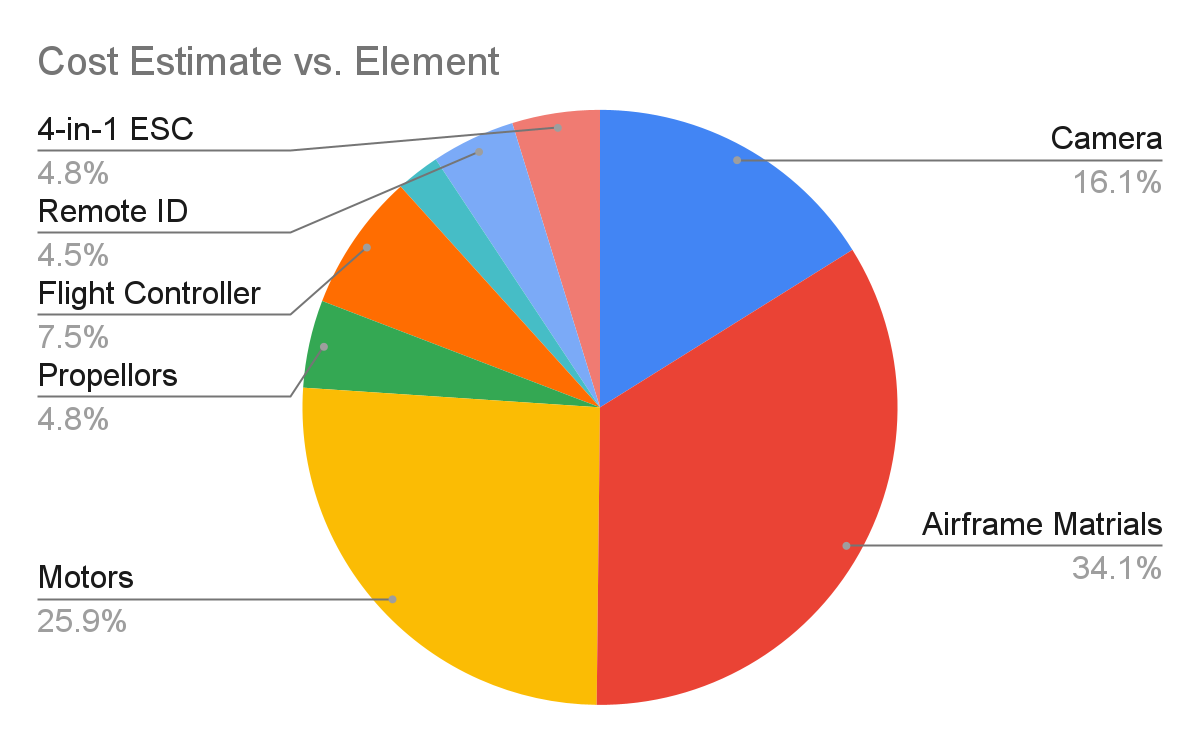 The $119.13 remaining are held in reserve in case one of the components breaks out of warranty as well as to account for taxes and shipping costs. We hope to lower material cost through parts available in senior design shop.
7
Bill of Materials
8
Surveillance Goals
Hazardous Area Detection
Use cameras to survey and identify hazardous areas, such as rocky or muddy patches
Ensure high-resolution imaging to detect subtle changes in terrain that could indicate risks.
Develop automated algorithm to classify and maps hazardous zones in real-time for improved safety.
Vegetation Monitoring
Utilize cameras to capture aerial imagery for vegetation analysis
Apply VARI, GLI and other VI’s to assess plant health, coverage, and density. 
VARI - an index using visible light to estimate vegetation greenness while minimizing atmospheric effects.
GLI - measures the greenness of vegetation based on green light reflectance relative to to other visible wavelengths.
VI - a general term for indices that assess vegetation health and density using spectral data.
9
Functional Requirements
10
Functional and Form Mapping
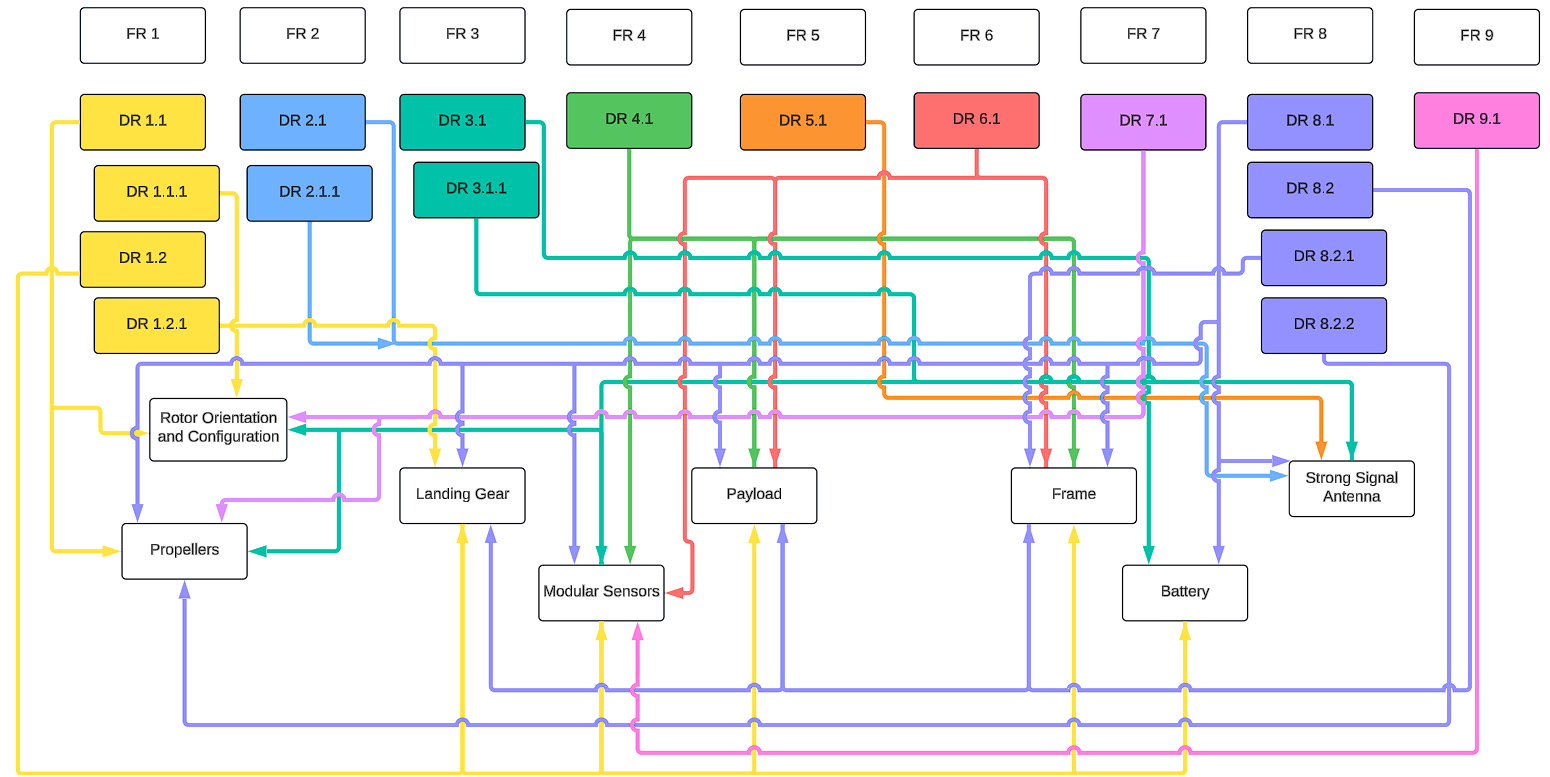 11
Concept of Operations
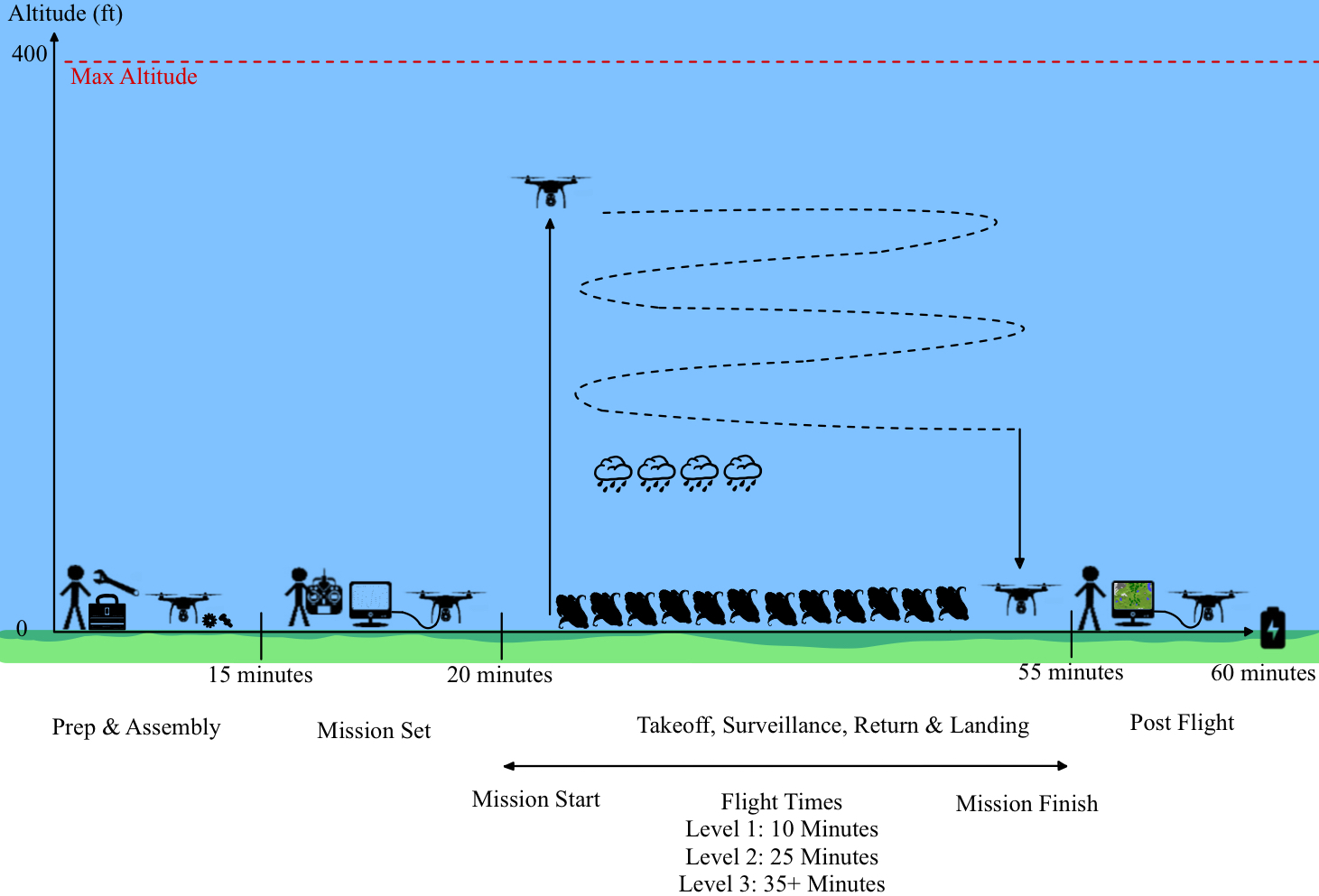 12
Benefits to Customers
Decreases risks associated with expensive damage to farm equipment from mud or rocks
Reduces human labor and time required to check on-ground field conditions
Reduces time that can be wasted attempting to get machines unstuck from mud and the downtime for farm equipment while being fixed
Offers competitive drone performance and features at a low cost to consumers
13
Functional Block Diagram
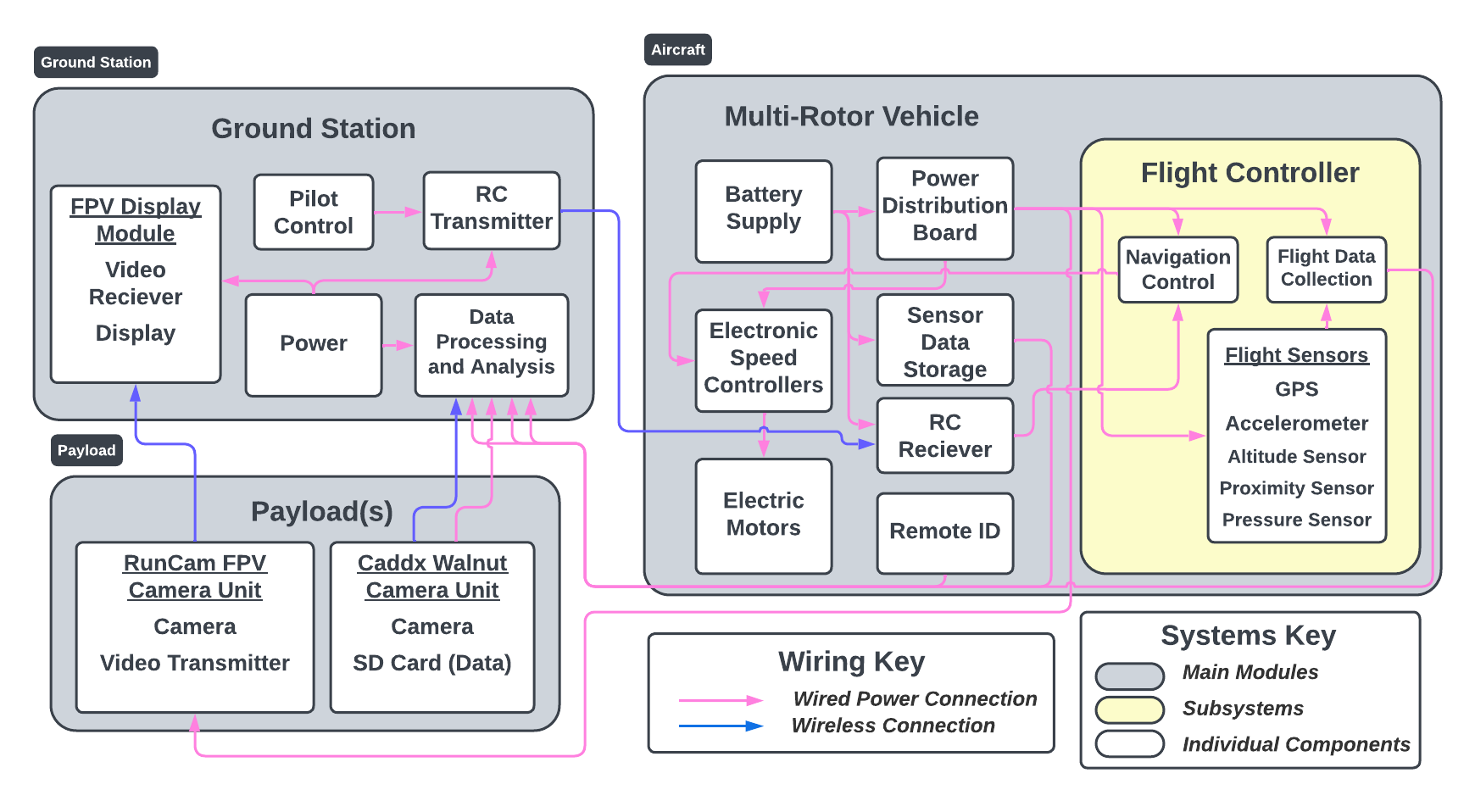 14
[Speaker Notes: Changes Made from the Original (PDD) FBD:
- Removed three of the arrows which made a connection between the power distribution board and the individual sensor cluster components. The updated version only has one arrow going to the sensor cluster as a whole. This change increases the simplicity and readability of the diagram and the individual connections.
- Added an arrow from the Flight Controller’s Flight Data Collection to the On-Ground Data Processing and Analysis. This change was made according to a customer request and concern with the original FBD. This addition adds clarity to the FBD and the system’s interconnections.
- Changed the term Altitude under the Flight Controller’s Flight Sensors to Altitude Sensor. This change was made due to a suggestion by the customer. The updated change provides greater clarity to the sensor itself as well as its purpose within the system as a whole.
- Added a Pressure Sensor to the Flight Controller’s Flight Sensors. This additional sensor was added to the FBD as ongoing flight controller research revealed that barometers or pressure sensors have become ubiquitous within the flight controller hardware.]
Design Solution
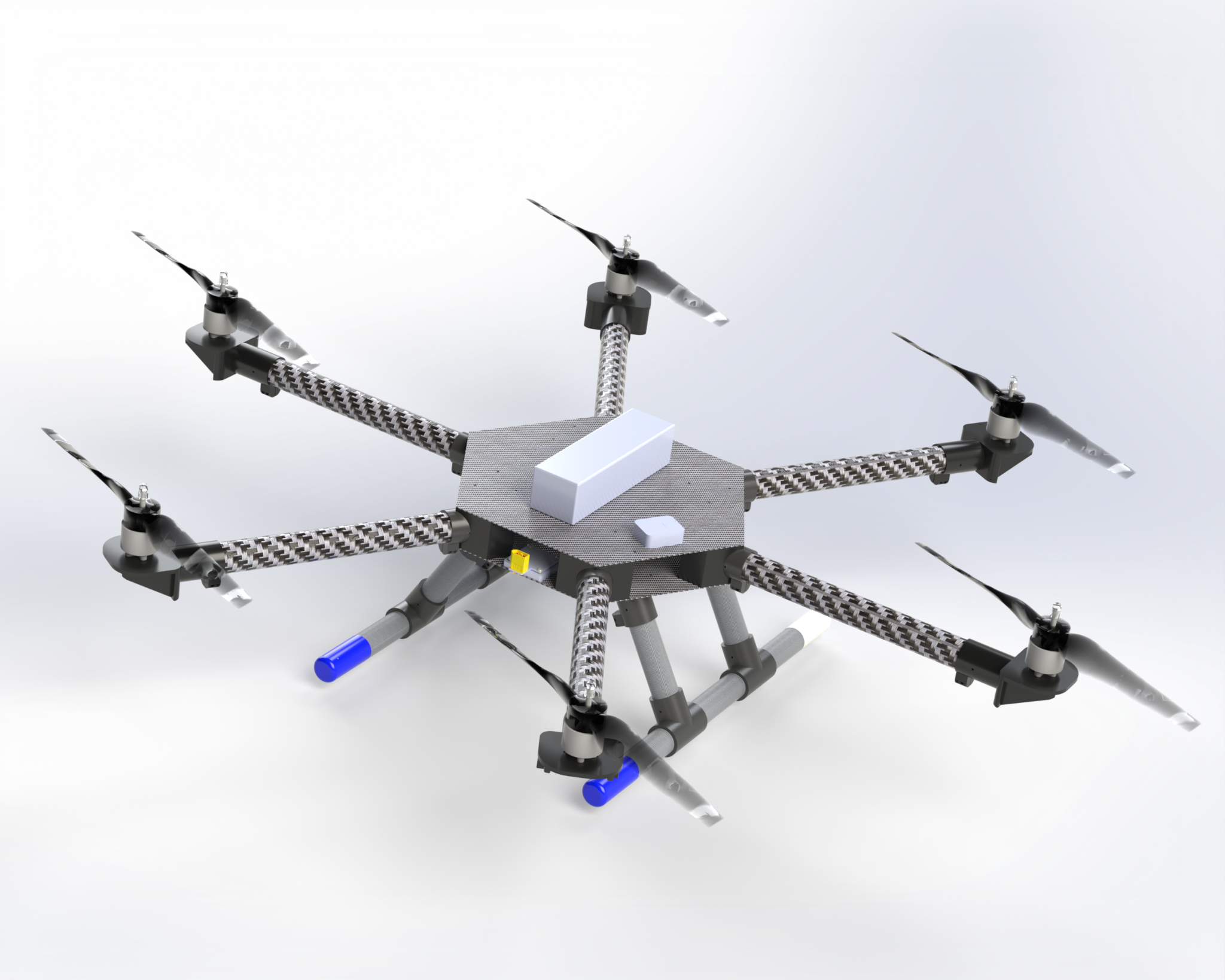 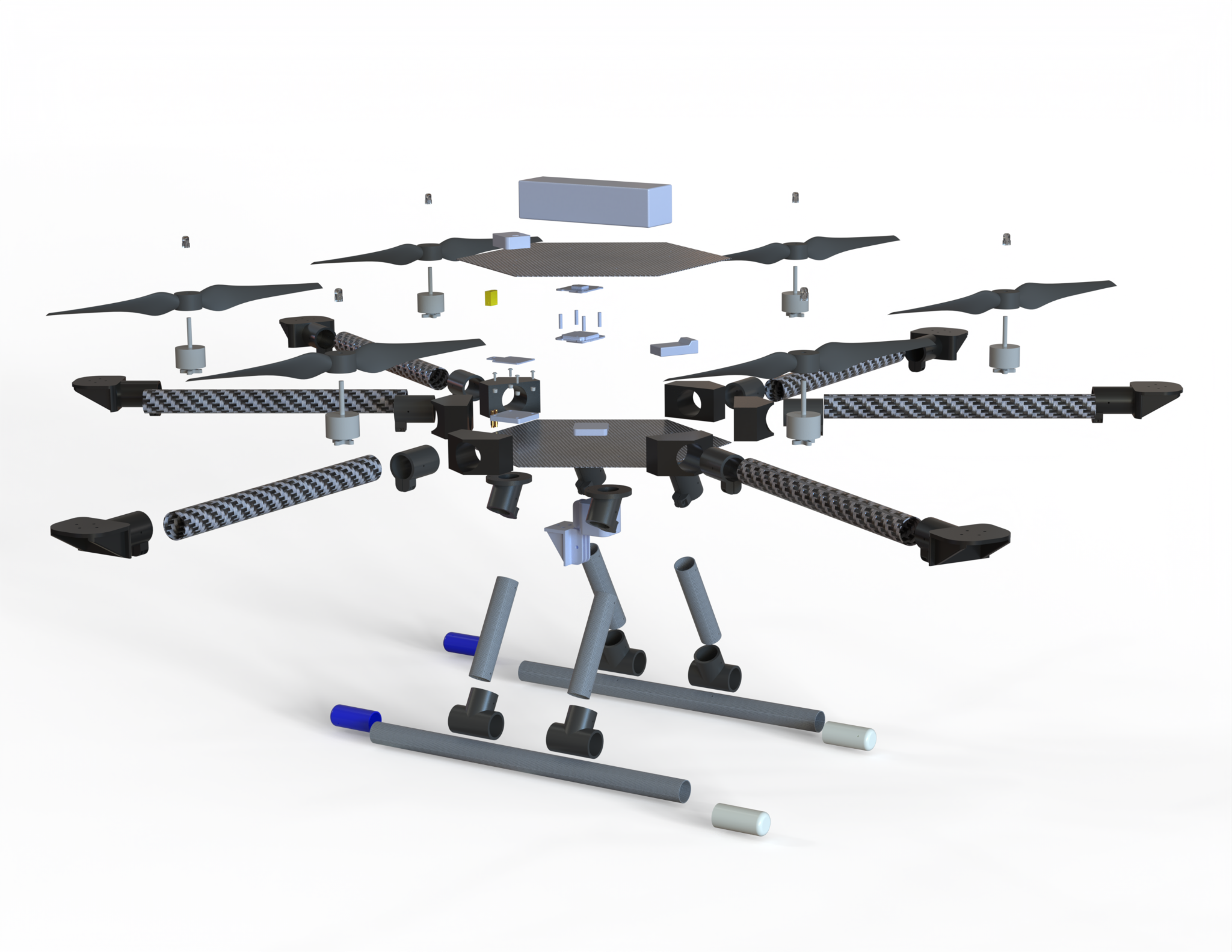 15
Design Solution
16
Design Solution
1 Assuming Hover Throttle and 80% Battery Discharge Rate
2 Product of Max Speed, Max Flight Time, and Camera FOV
17
Image Processing
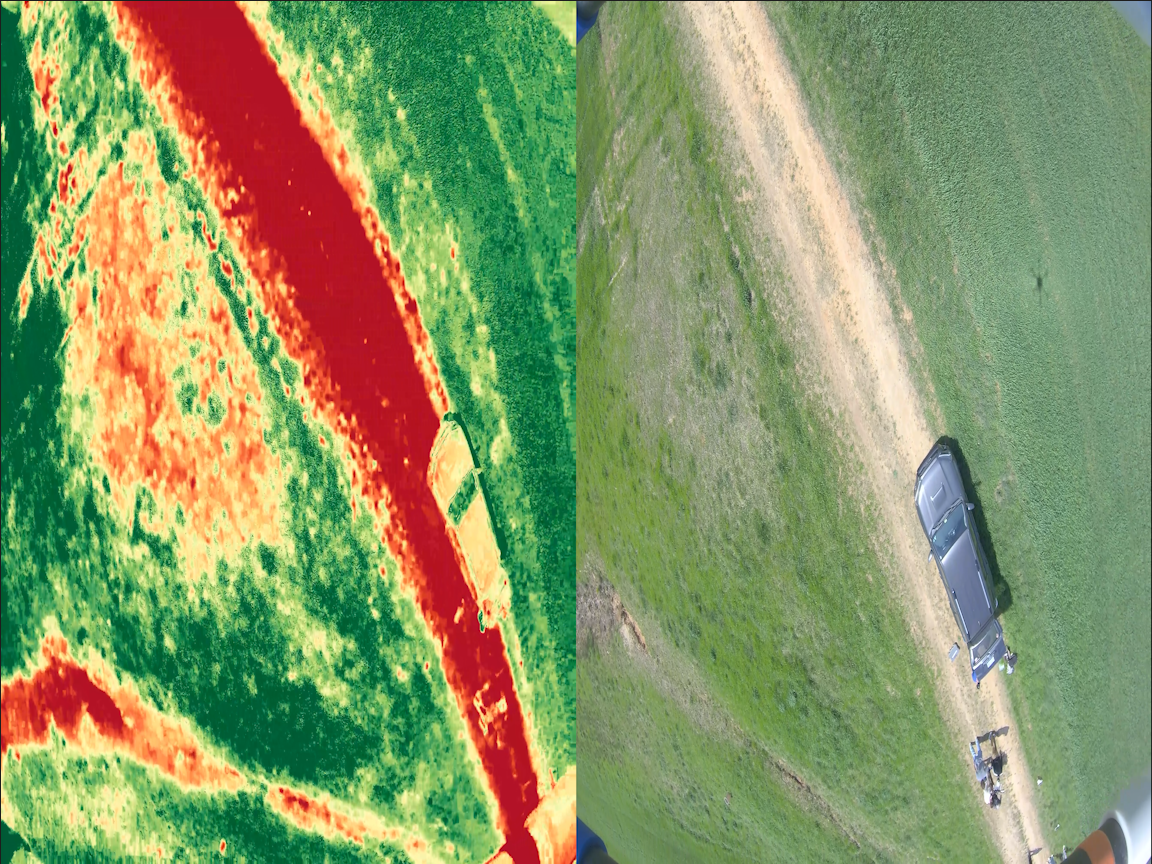 The image processing computes a VI green index for the recorded flight video. This highlights areas of the field that are not homogenous to the rest of the field. The use of this index allows for easy identification of hazards, such as mud or rocks, as well as issues with the crop.
18
19
Manufacturing
Soldering
Mounting
Assembly
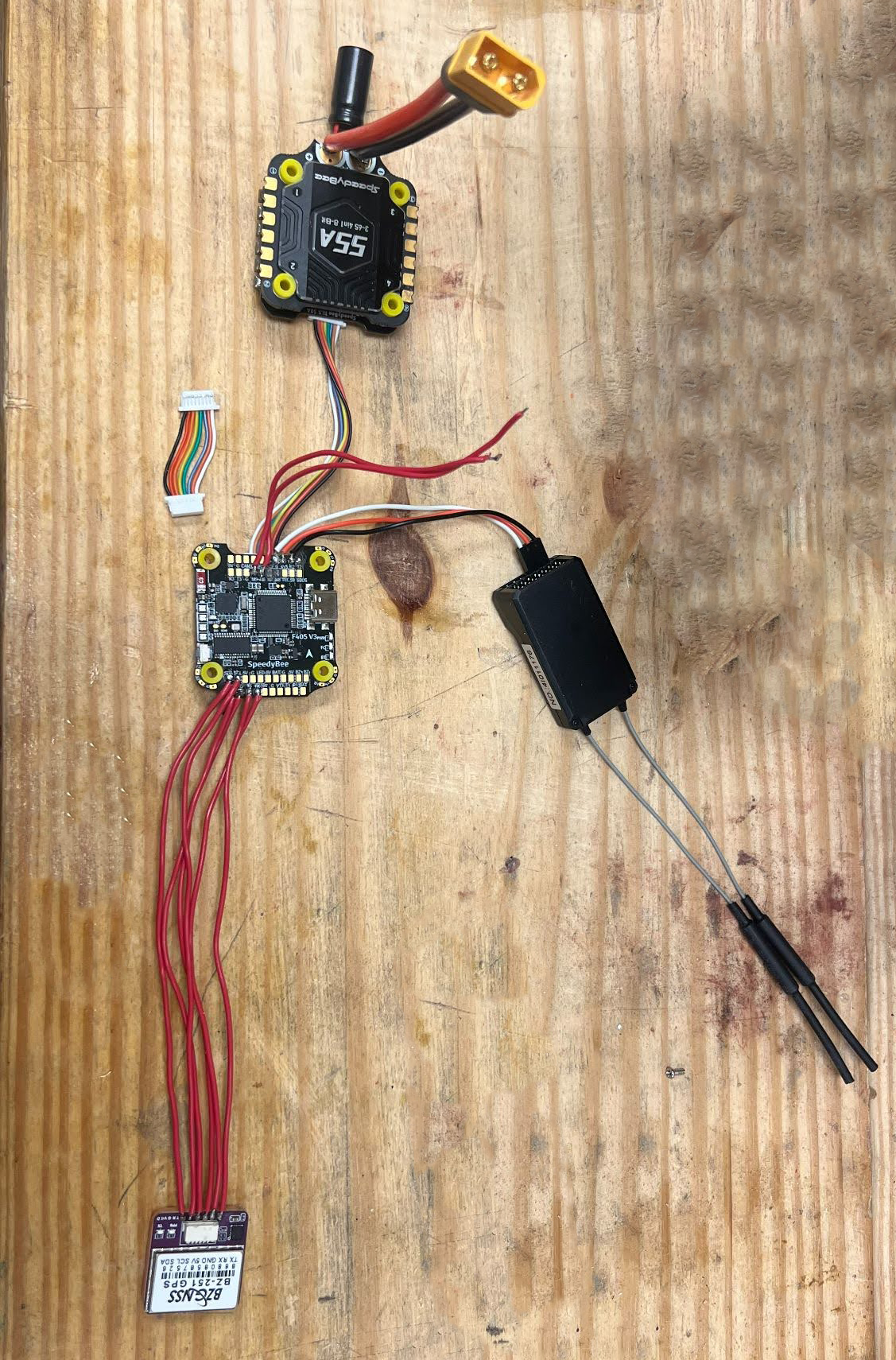 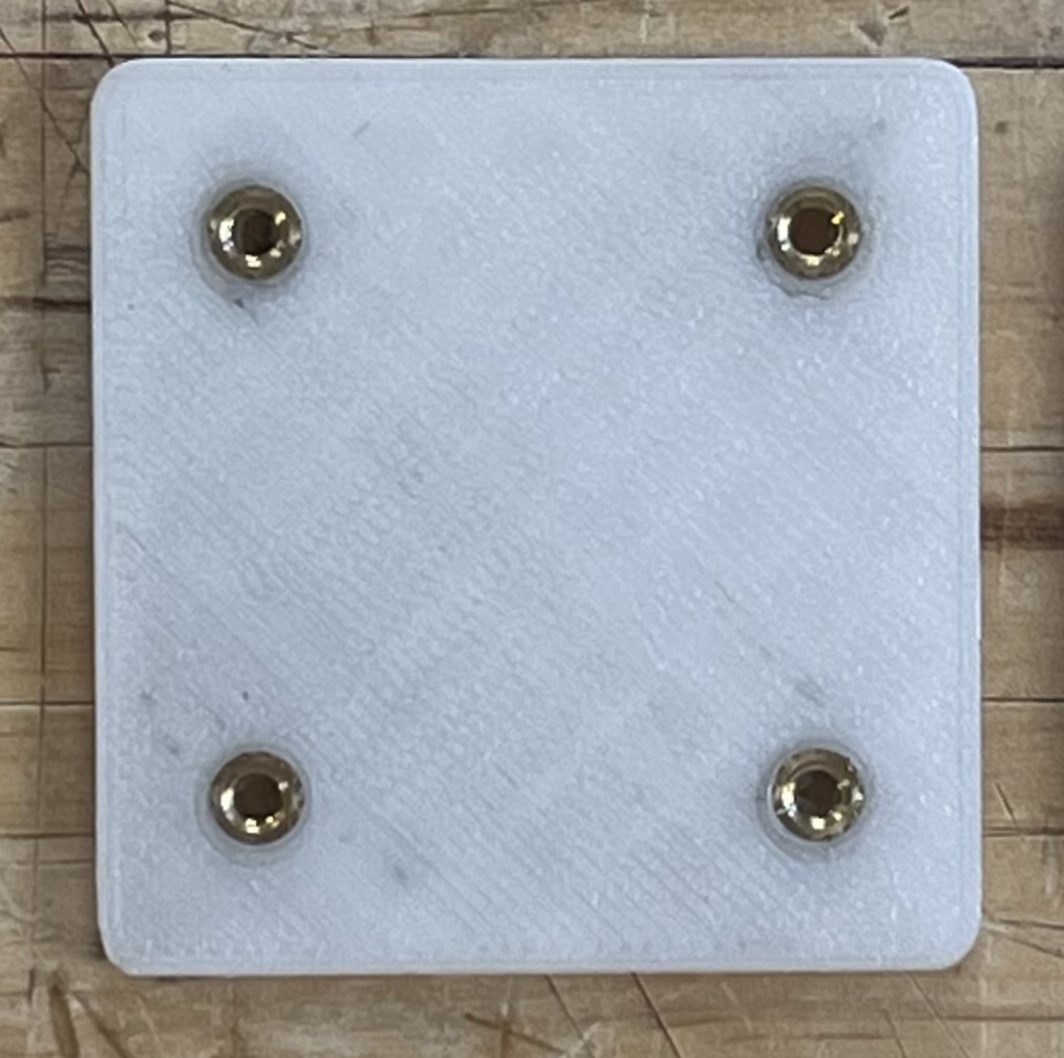 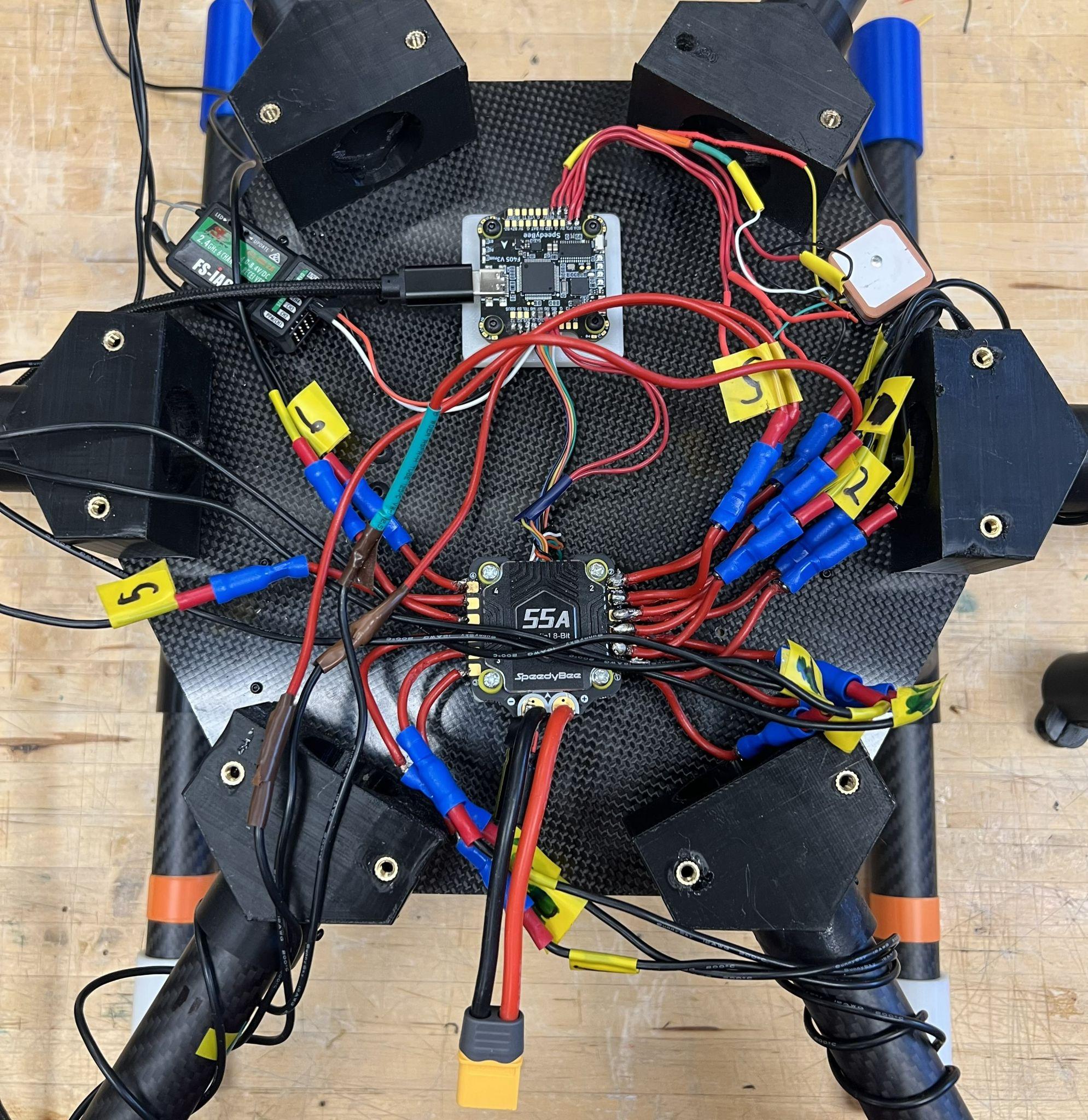 3D Printing
Drone Frame Assembly
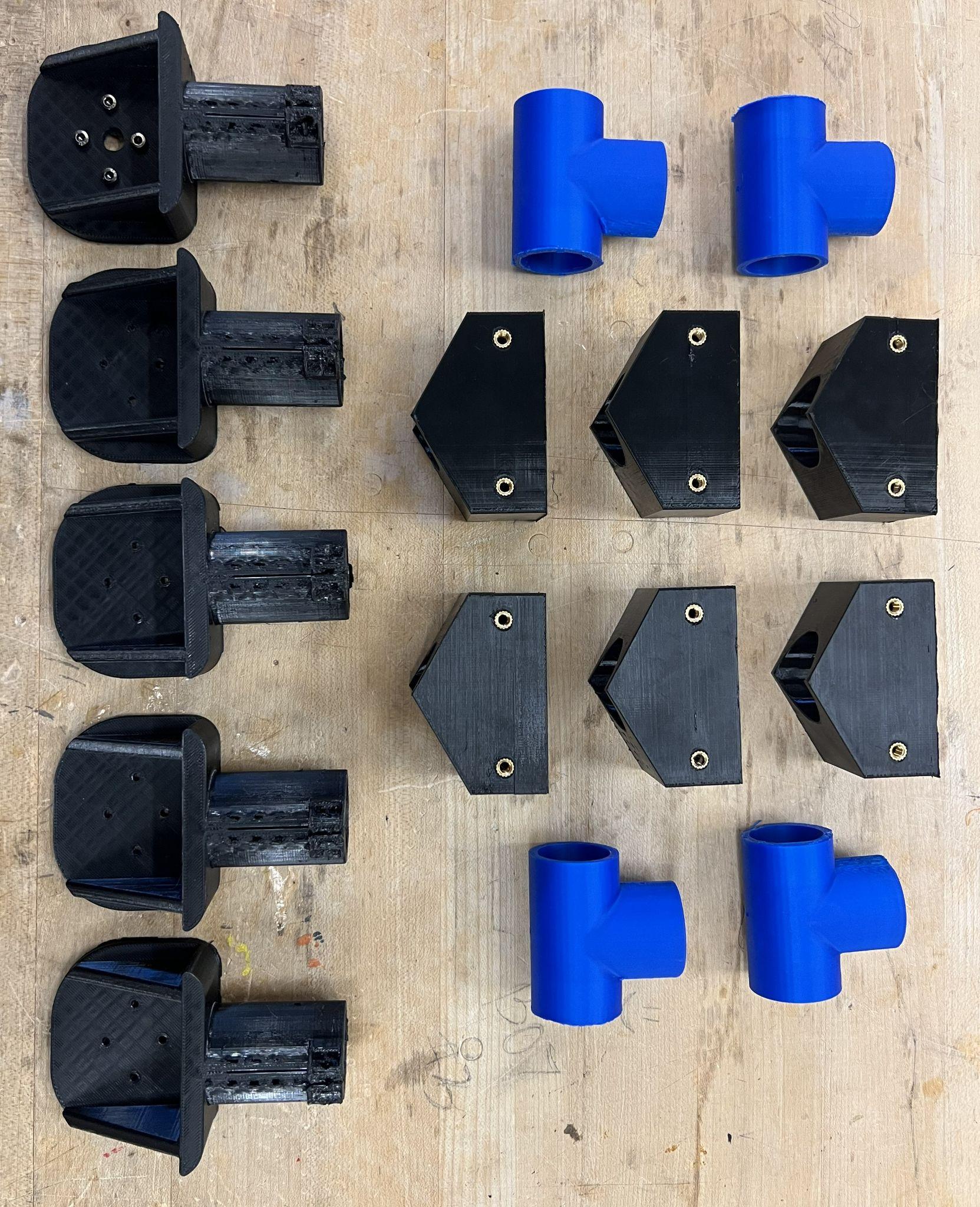 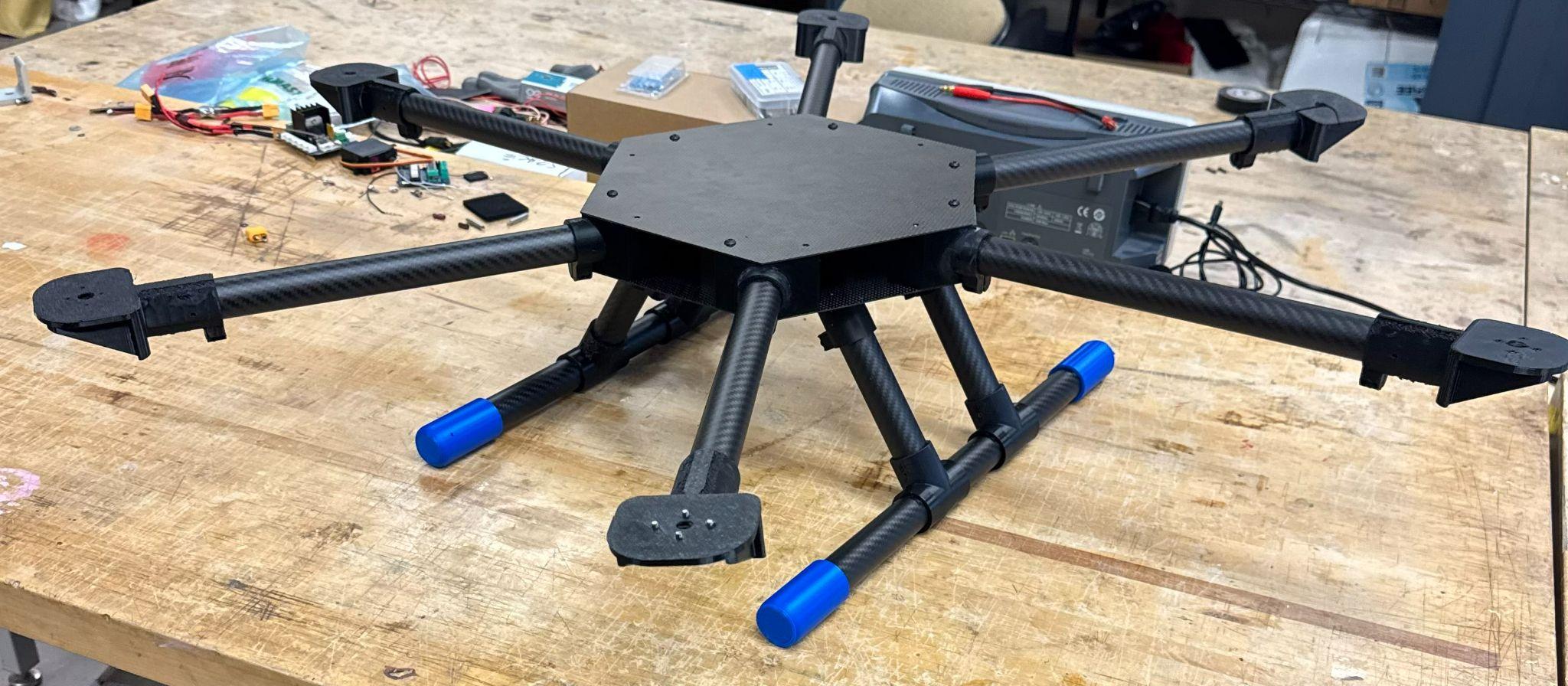 20
Verification Tests
Hover Test: Verify the Field Falcon can loiter stably in wind conditions.
Throttle Range Test: Verify that the motors are responsive to R/C inputs.
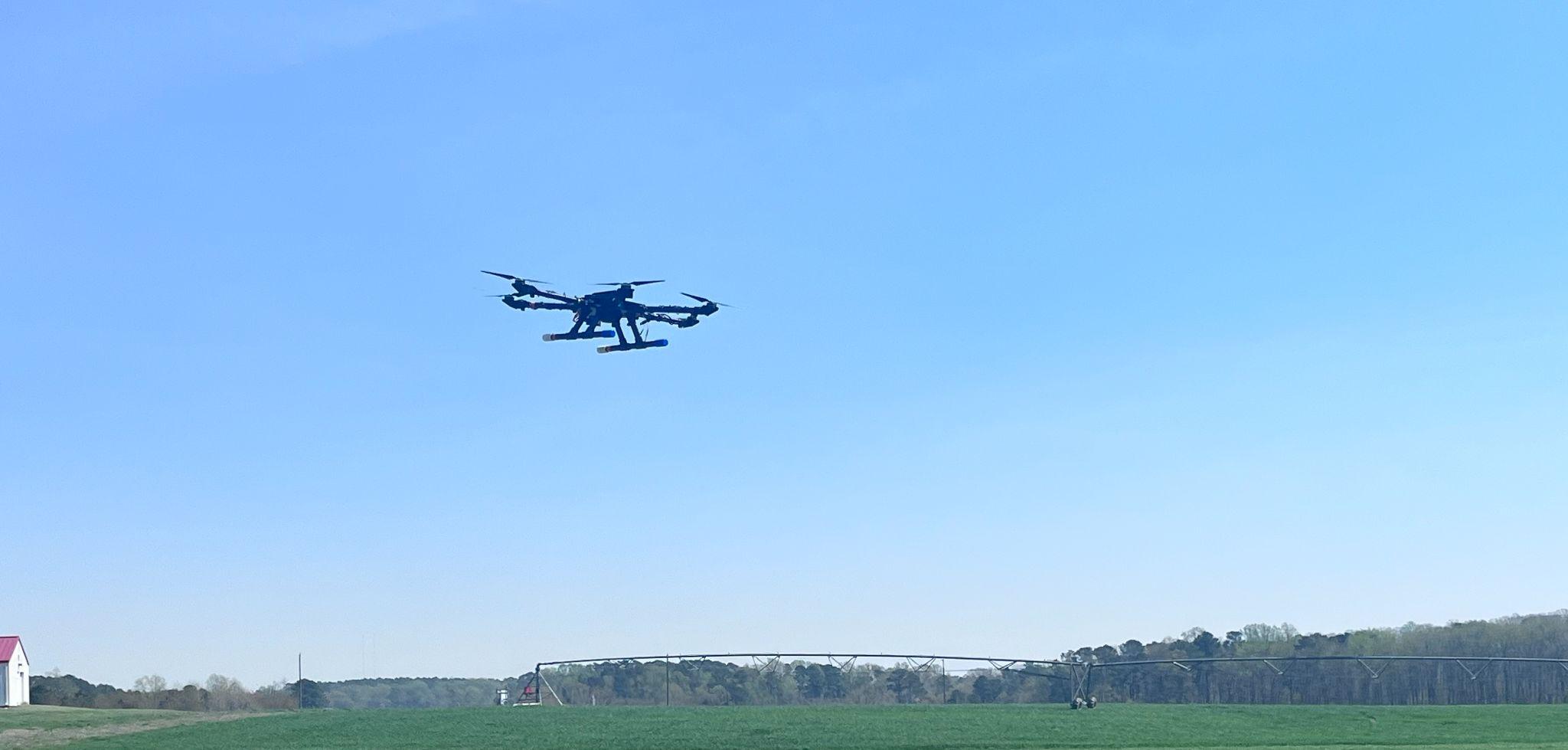 On-Board Sensors Test: Verify gyroscope and barometer readings.
Remote ID: Verify that the Remote ID of the drone continuously updates.
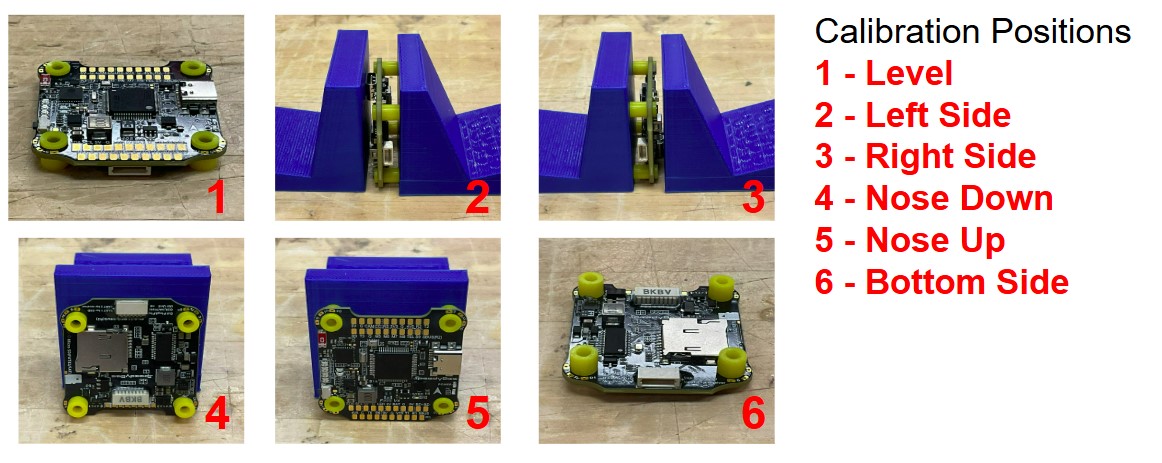 21
Verification Tests cont.
FEA Tests: Verify the carbon fiber arms can withstand thrust exertion.
Drop Test: Verify the landing gear can withstand a drop of three feet.
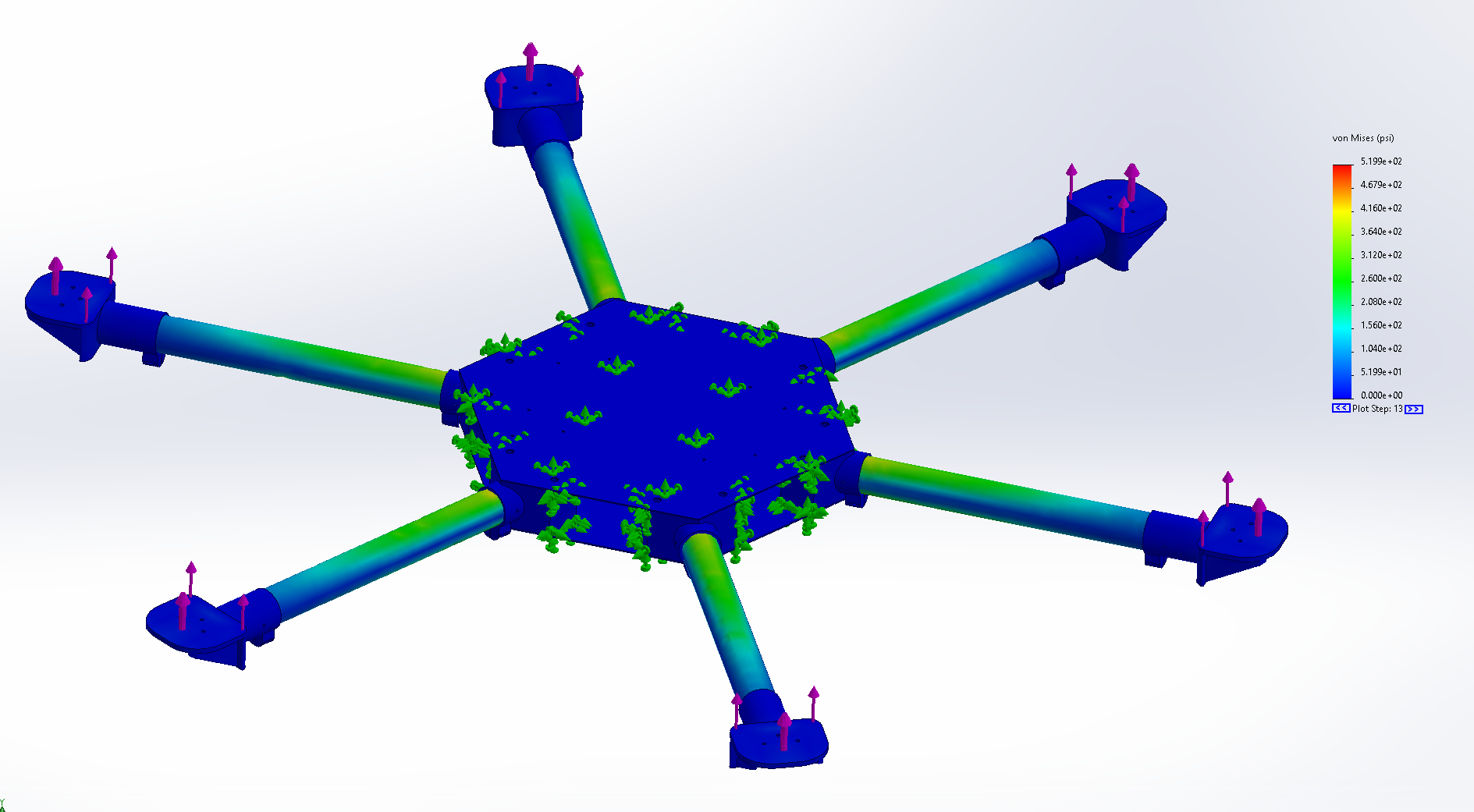 22
Risk Management
23
Risk Management cont.
24
Risk Management
25
Risk Management Mitigation Plan
26
Risk Management Mitigation Plan
27
Risk Management Mitigation Plan
28
Test Flight
29
Test Flight Data
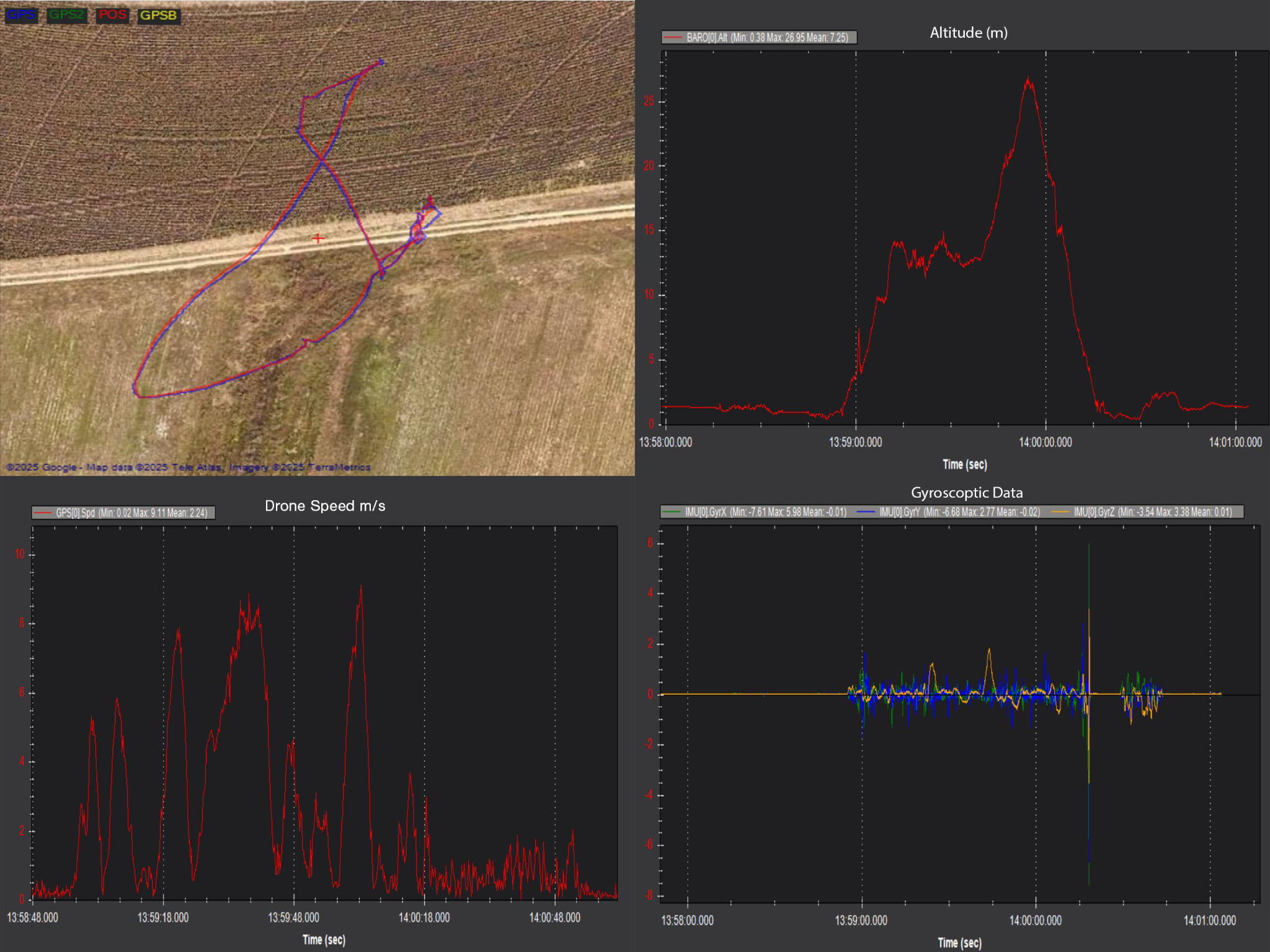 [1]
[2]
GPS Flight Path

Altitude (m)

Drone Speed (m/s)

On-Board Gyroscopic Readings
[3]
[4]
30
Areas for Growth After Test Flight
Linking the video and GPS data to better locate hazards identified during post processing
Compiling the video into a map of the field with areas of interest highlighted and marked
Automated flight will allow us to cover more ground while not overlapping or missing sections of the field
Integrating real time image processing through transmitting the video live during flight
Gyroscopically stable camera mount
31
Conclusion
The Field Falcon is used for efficient land surveying to save farmers time and money
Image processing helps monitor crop health and identify field obstructions
Field Falcon will be an affordable option for mass production
Designed for stable flight and high quality images
Risk assessment of potential failure modes
Future plans for integration into mass production and a more competitive product
32
References
[1] National Institute of Aerospace. "NASA Gateway to Blue Skies Competition." National Institute of Aerospace, 2024. Accessed April 2, 2025. https://blueskies.nianet.org/competition/.
[2] Adobe Stock. "Rain Agriculture - Stock Images." Adobe Stock, 2024. Accessed April 2, 2025. https://stock.adobe.com/search/images?k=rain+agriculture.
[3] Speedy Bee. (n.d.). “BZGNSS BZ-251 GPS with 5883 Compass.” Speedy Bee. Retrieved November 14, 2024, from https://www.speedybee.com/bzgnss-bz-251-gps-with-5883-compass/
[4] Holy Stone. (n.d.). “Holy Stone Drone Remote ID Module.” Holy Stone. Retrieved November 14, 2024, from https://store.holystone.com/products/holy-stone-drone-remote-id-module
[5] SpeedyBee. "SpeedyBee F405 V4 BLS 55A 30×30 FC & ESC Stack." SpeedyBee, 2024. Accessed April 2, 2025. https://www.speedybee.com/speedybee-f405-v4-bls-55a-30x30-fc-esc-stack/#Parameters.
[6] CaddxFPV. "Caddx Walnut Action Camera." CaddxFPV, 2024. November 14, 2024. https://caddxfpv.com/products/caddx-walnut-action-camera.
33
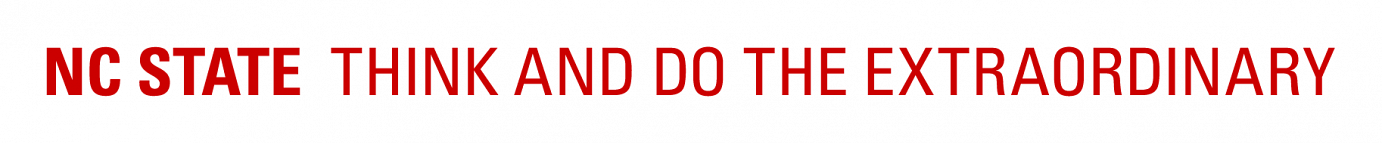 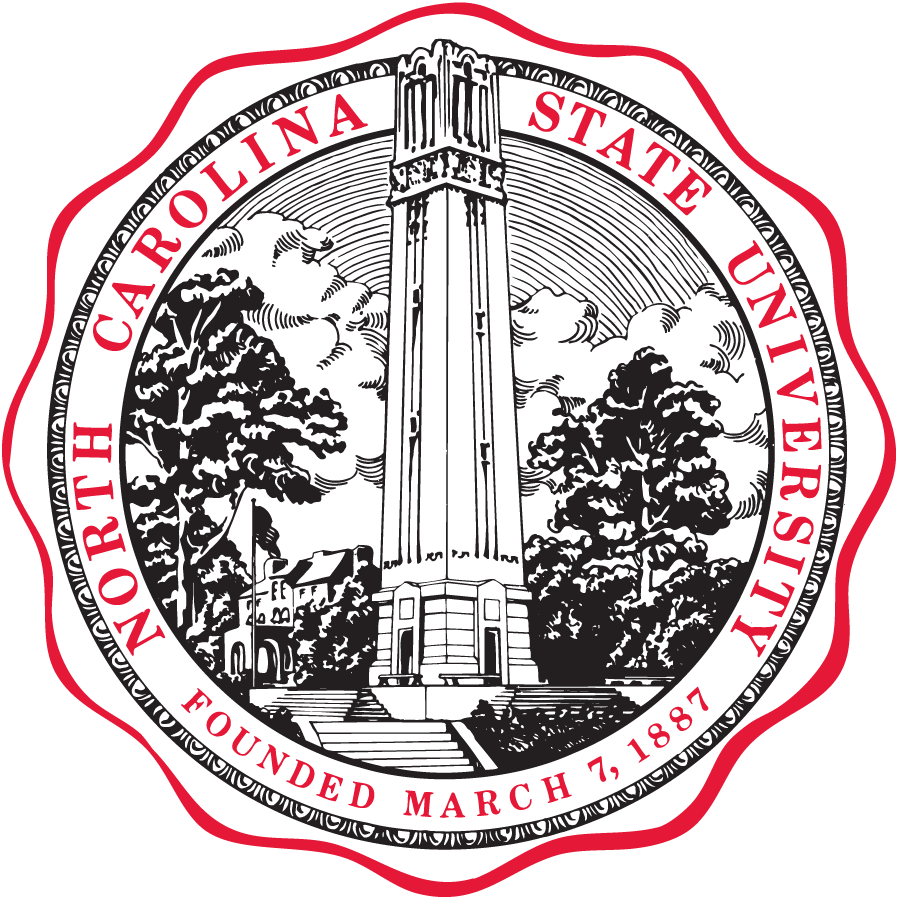 Thank you
34
Questions
35